Бал в доме Фамусова
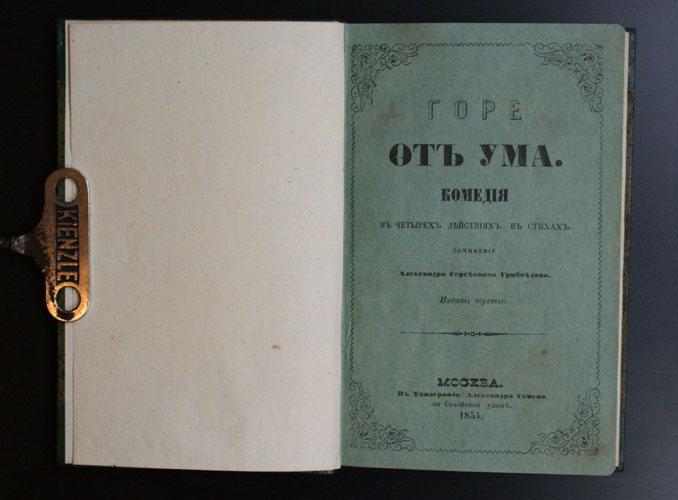 Павел Афанасьевич Фамусов
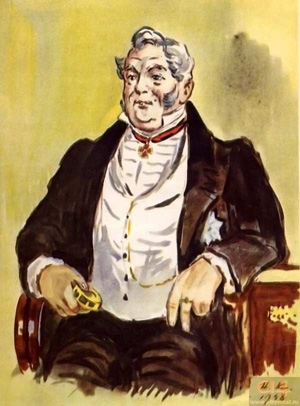 Наталья Дмитриевна
 и платон  михайловч горичи
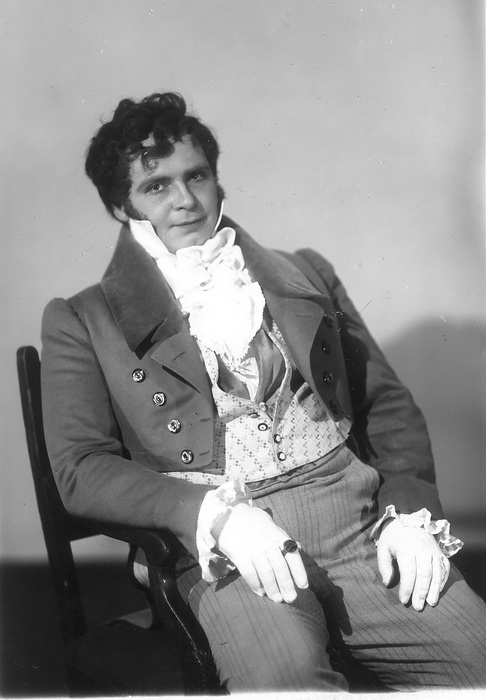 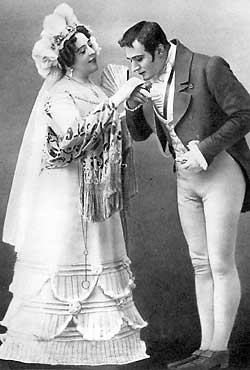 Княгиня Тугоуховская
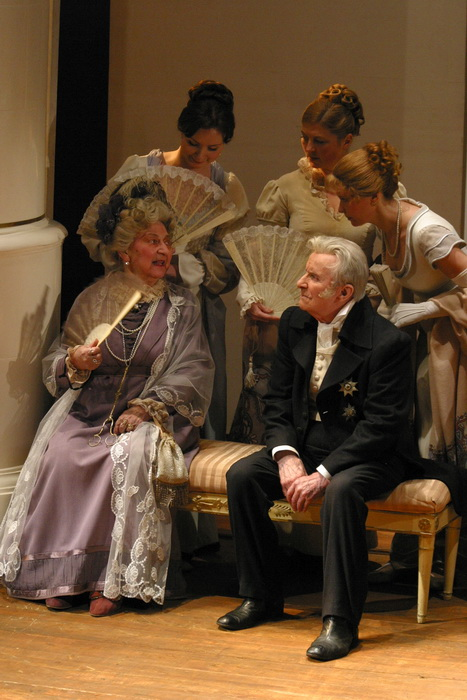 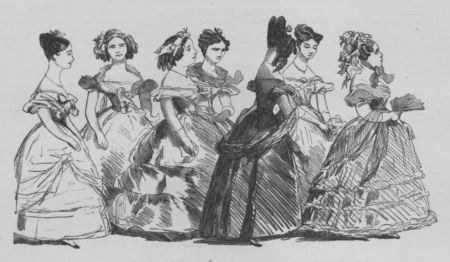 Графини хрюмины
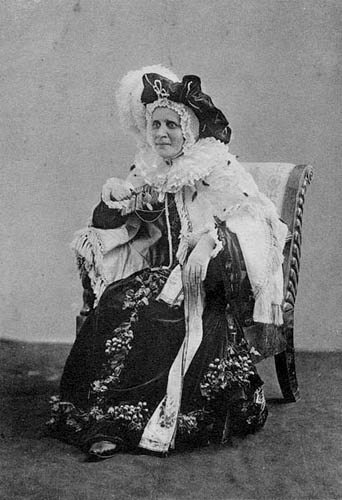 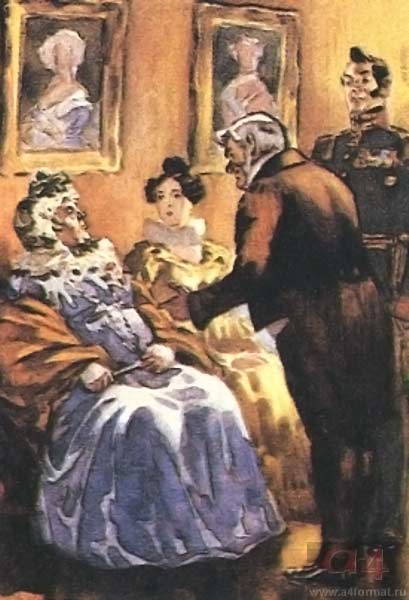 Хлестова
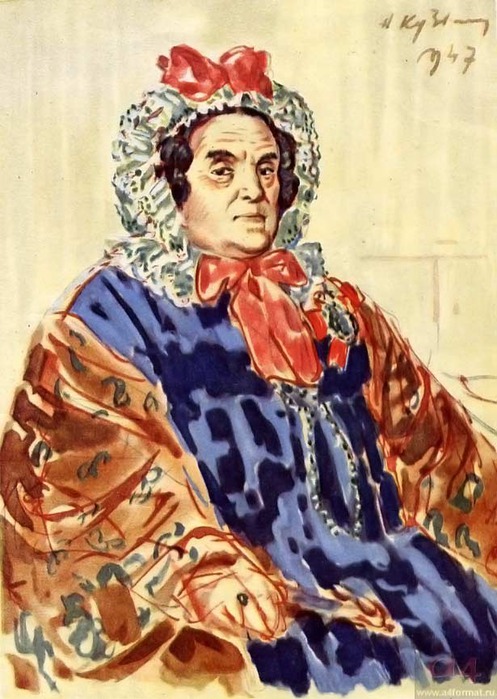 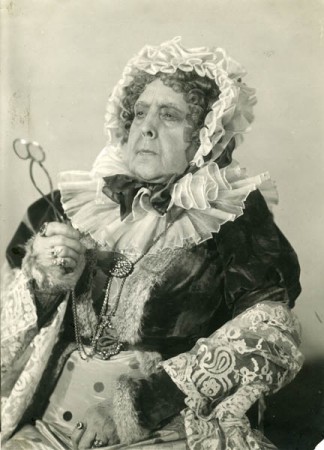 Антон антоныч загорецкий
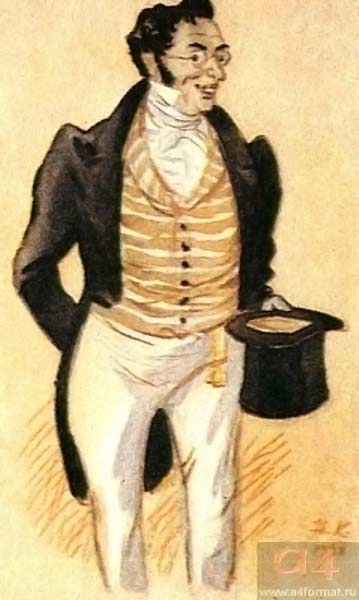 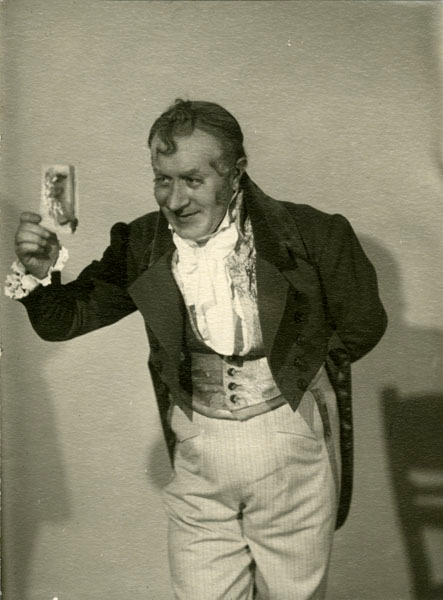 Полковник Скалозуб
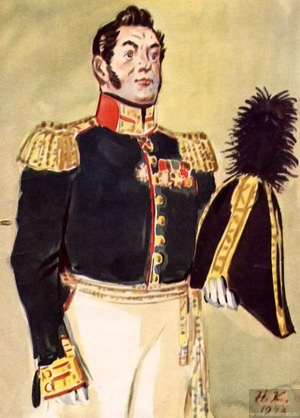 Чацкий
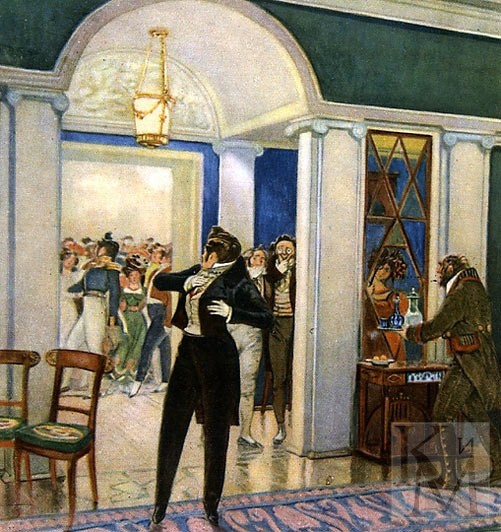 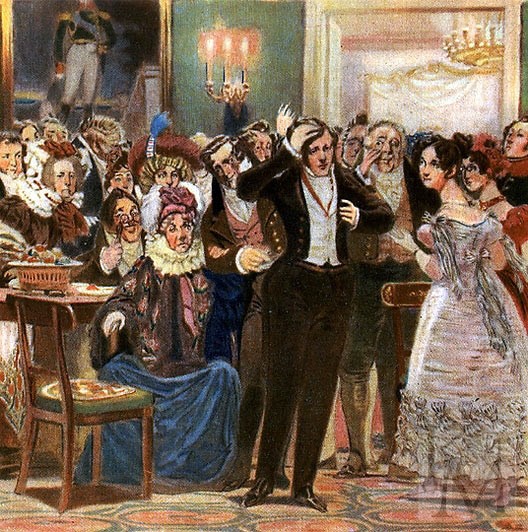